«Мы в ответе»
Subtitle here
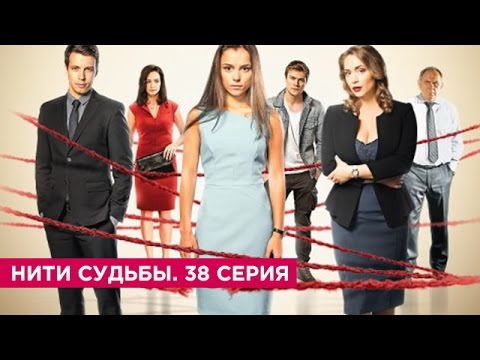 Каждый человек хочет, чтобы его права никто не нарушал и чувствовать себя в безопасности. Нам хочется верить, что большинство людей в мире, в нашей стране, в нашем городе – добропорядочные граждане, которые руководствуются принципами морали и нравственности, поступают по совести, учитывают мнения других людей, не нарушают их права, соблюдают закон. Если бы каждый человек так жил и вёл себя, то не нужны были бы ни милиция, ни суды, ни тюрьмы. Но, к сожалению, эта картина далека от реальности. В мире постоянно совершаются различные преступления и правонарушения.
Школьники не всегда осознают, что совершают правонарушение. Но незнание закона – это не оправдание.
Сегодня мы с вами вооружимся необходимыми знаниями для того, чтобы всех этих опасностей избежать, и если уж что-то произойдет, то вы будете знать, как правильно поступить, как нужно себя вести. Я не буду вам читать никаких лекций и нравоучений, нужные выводы вы легко можете сделать сами.
Как вы думаете, почему ребята из нашей сценки решили пойти на воровство?
4
1
Ребята, как вы думаете, что совершили ребята?
2
Что значит воровать?
Нужно ли наказывать за воровство?
3
5
Какого человека называют вором?
Обсуждение сценки
Почему вы так считаете?
4
Можно ли в магазине взять что-нибудь, и, не заплатив, идти домой?
1
2
Что значит воровать?
Если ребенок домой приносит чужую вещь (игрушку, книгу), 
можно ли назвать его вором?
Можно ли брать чужую вещь у одноклассников, если она тебе понравилась?
3
5
Обсуждение сценки
вывод
1. Брать чужие вещи без разрешения нельзя.

2. В магазинах ничего нельзя брать, не расплатившись за товар, иначе это будет воровством, за которое нужно отвечать.

Основной вид преступлений, который совершают дети – это воровство в магазинах. Уже начиная с 1 класса дети начинают воровать. Они воруют не из-за того, что им нечего есть, а ради интереса и жадности, им просто хочется получить желаемое бесплатно. Дети не вспоминают о том, что воровство наказывается по закону.
Помните, кража чужого имущества - это уже преступление. Уголовная ответственность наступает с 14 лет. Уголовная ответственность – это наказание, подростка могут поместить в ЦВСНП (Центр временного содержания несовершеннолетних правонарушителей), либо в специальное исправительное учреждение закрытого типа ( до 3 лет). В худшем случае возможно лишение свободы.
Обсуждение сценки
Как вы думаете, какие незаконные поступки совершили  эти ребята?

 А можно ли оставлять ценные вещи, телефоны, деньги в раздевалке?

Как вы думаете, если ребята телефон не вытащили из кармана, а просто нашли и взяли его себе, это является воровством?

Какой вывод мы можем сделать в этой ситуации?
Правонарушение
Правонарушение – общественно опасное деяние или бездействие, приносящее вред, человеку, обществу, государству.
Проступок
Проступок – это нарушение правил поведения, менее опасное деяние или бездействие, приносящее вред человеку, обществу и государству, за которое наступает юридическая ответственность.
Преступление
Преступление – особо опасное деяние или бездействие, приносящее вред человеку, обществу и государству, это серьезное нарушение закона взрослыми людьми или несовершеннолетними, достигшими возраста привлечения к уголовной ответственности.
Запомните, уголовная ответственность наступает с 14 лет за следующие преступления: убийство, умышленное причинение вреда здоровью,  кража, грабеж, разбой, вымогательство, терроризм, вандализм, хищение наркотических средств. За остальные преступления ответственность наступает с 16 лет.
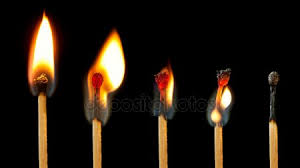 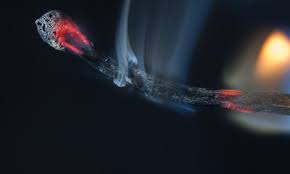